Игра - прогулка
В гости к колобку
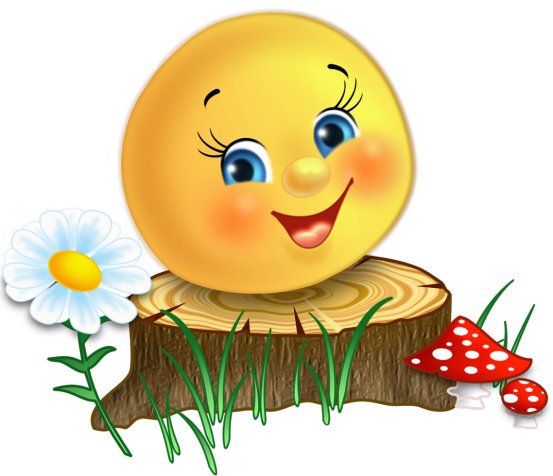 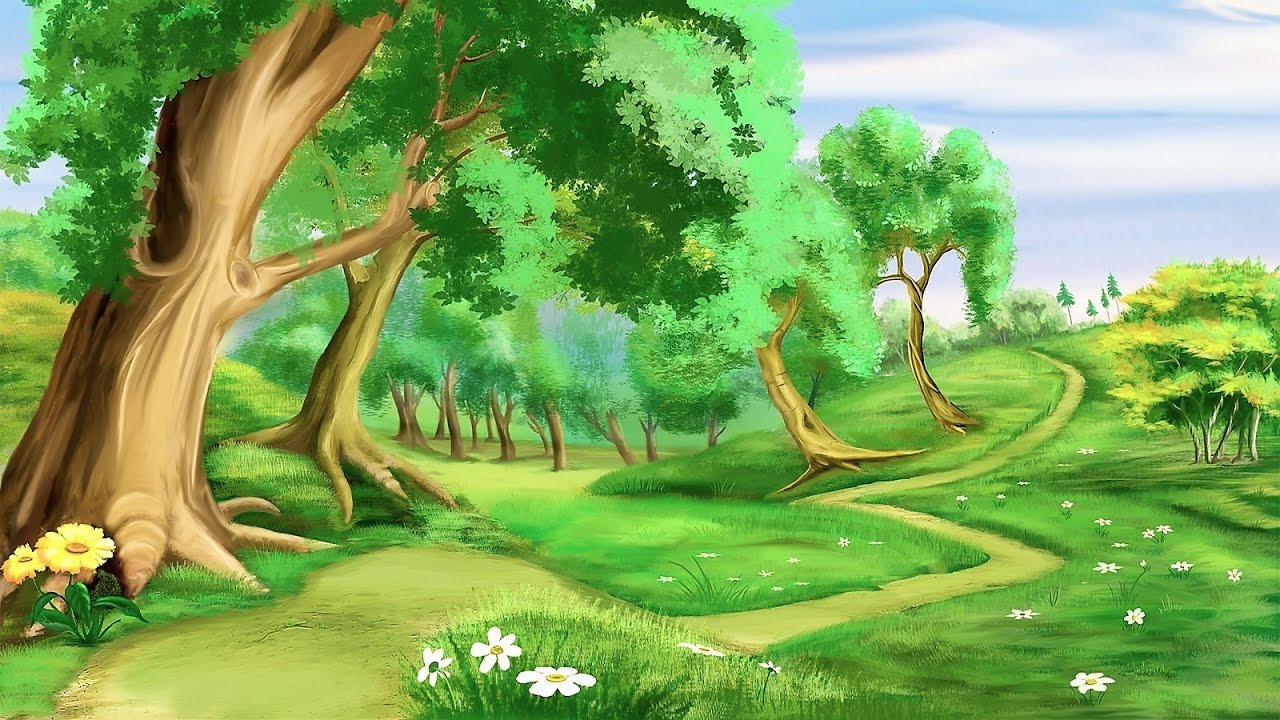 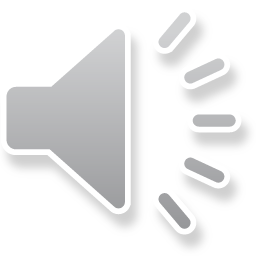 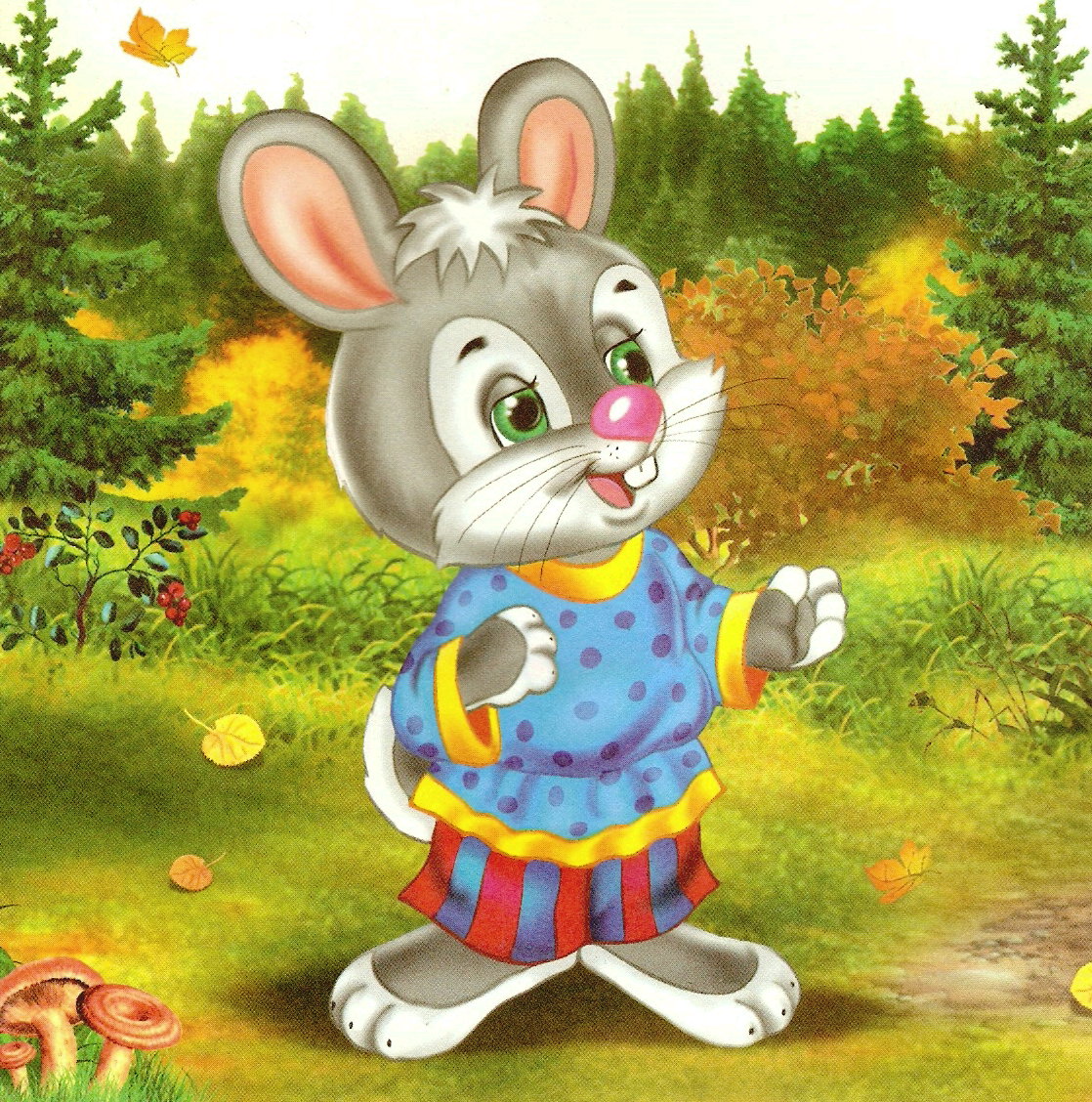 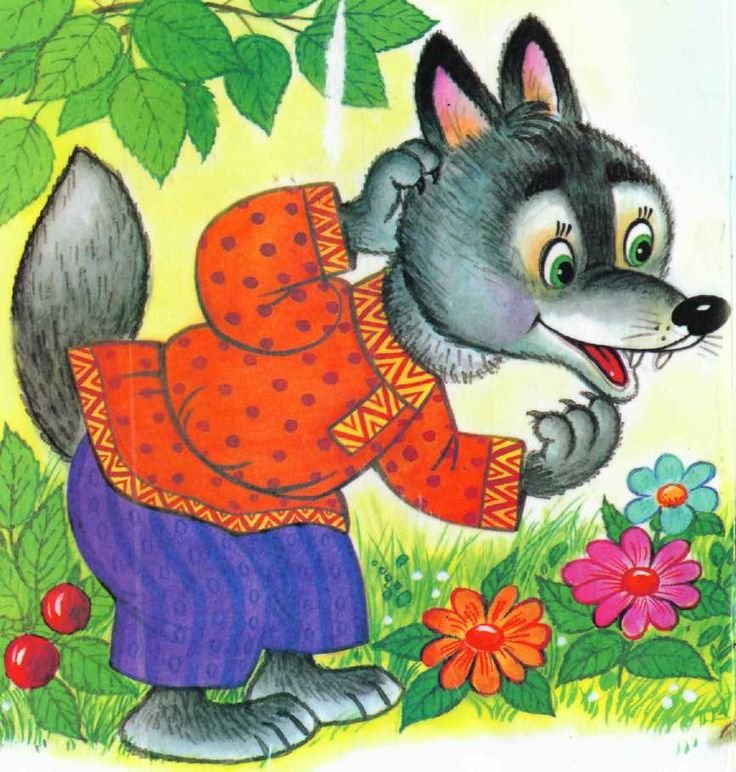 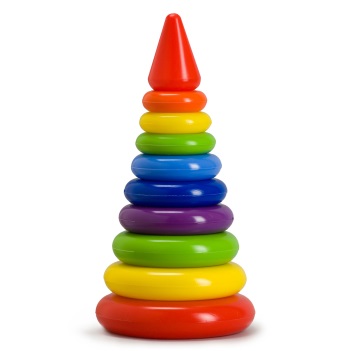 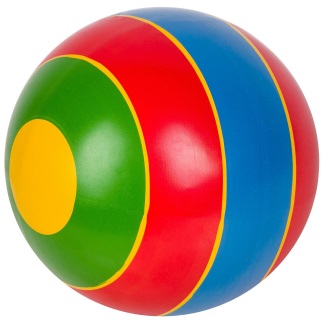 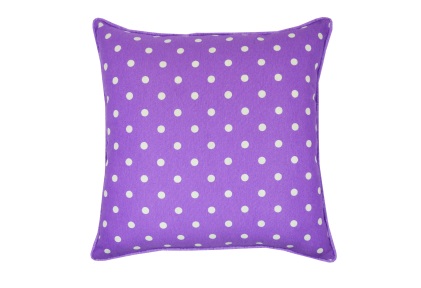 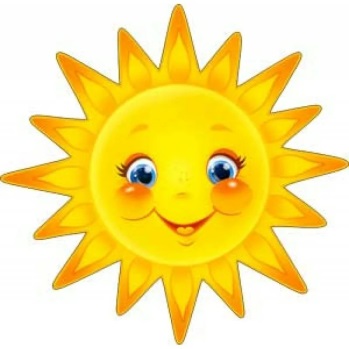 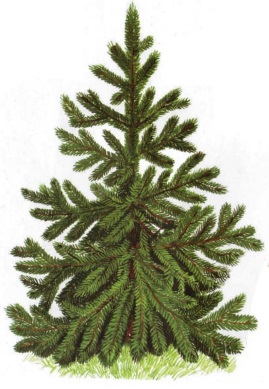 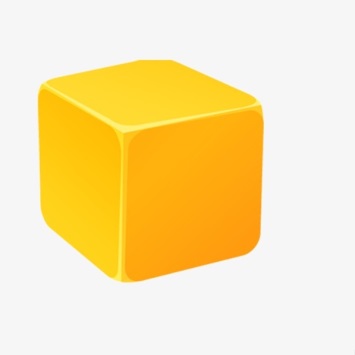 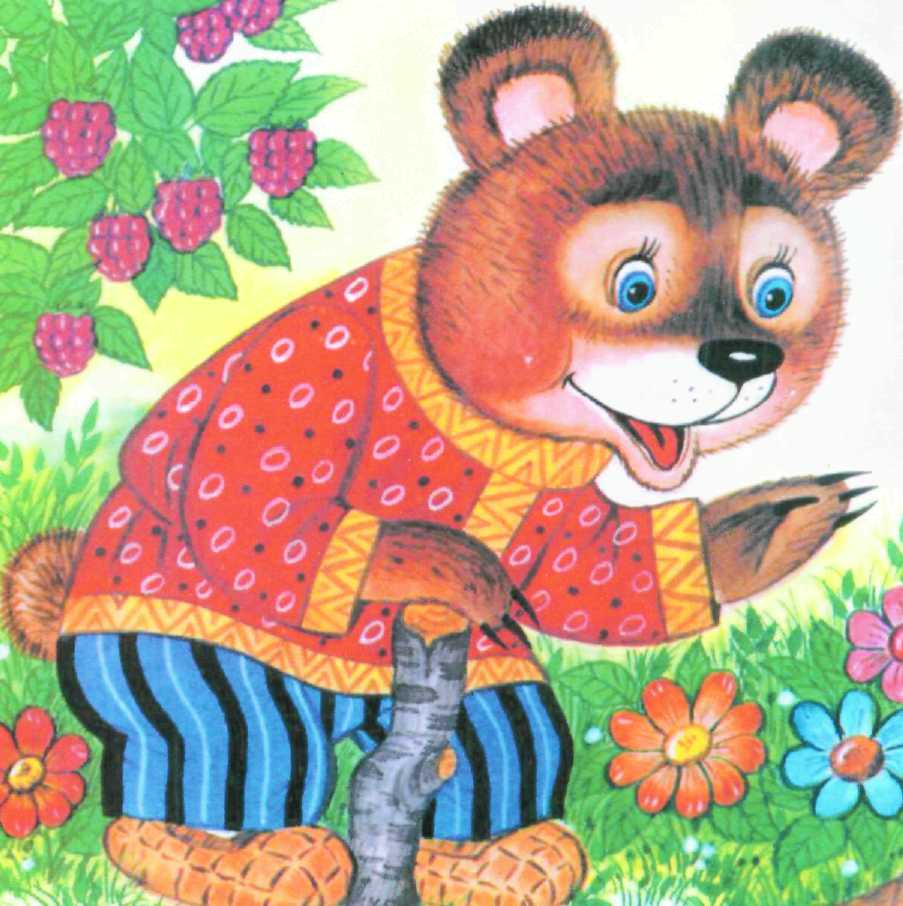 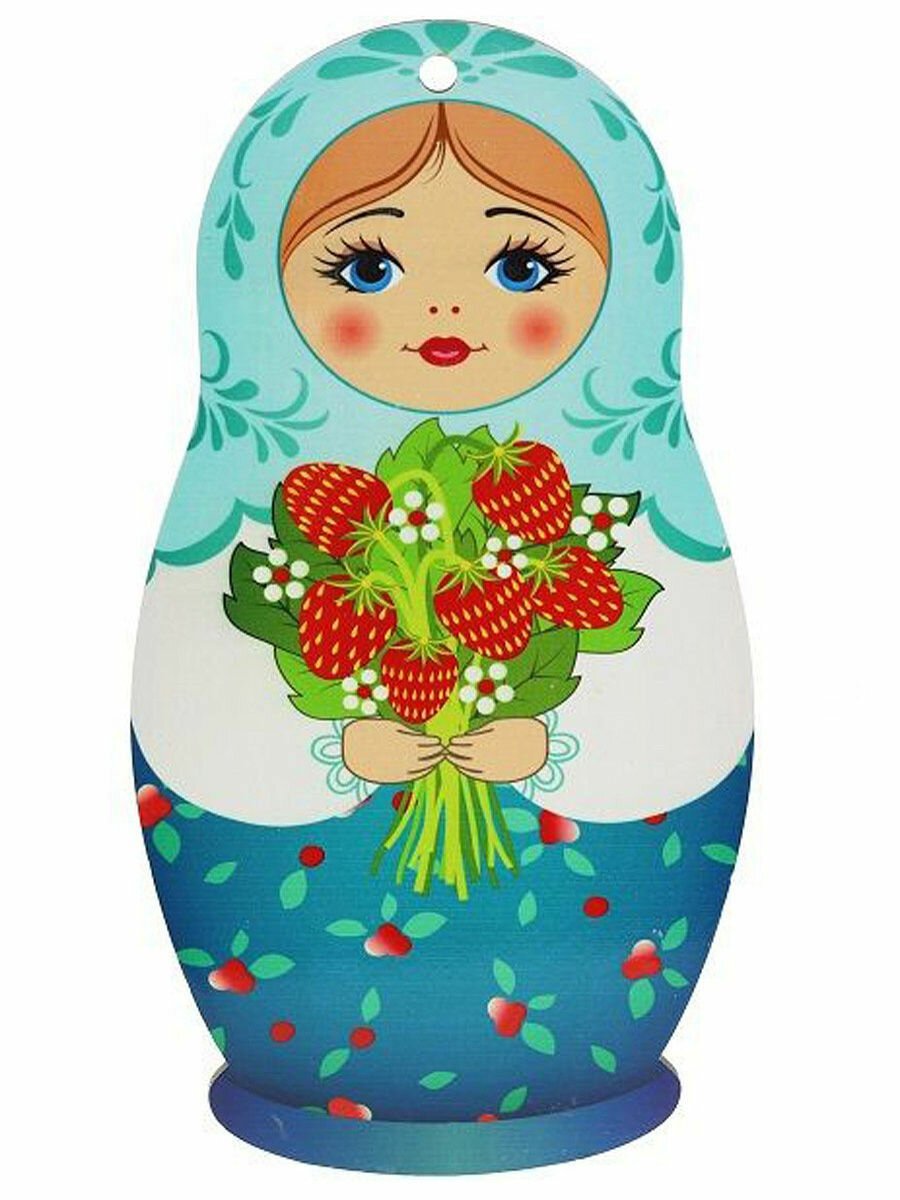 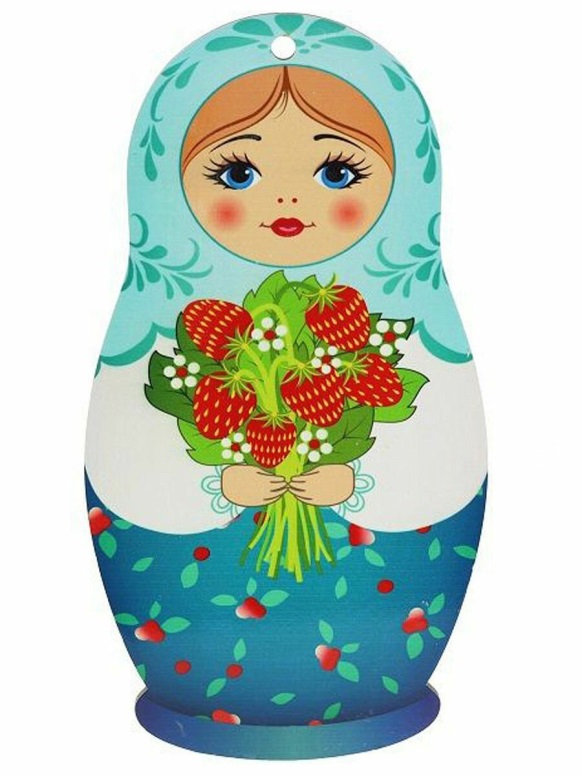 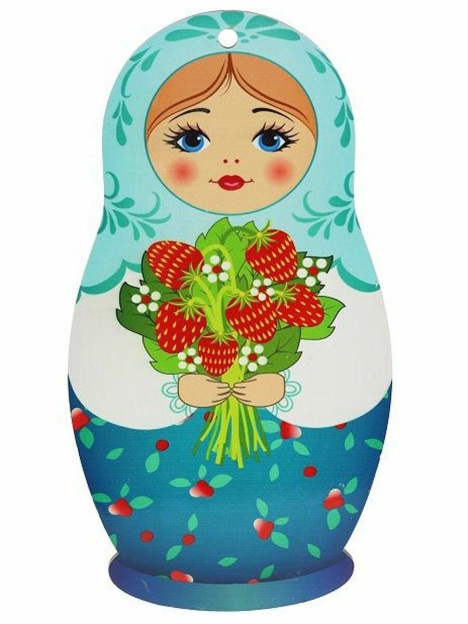 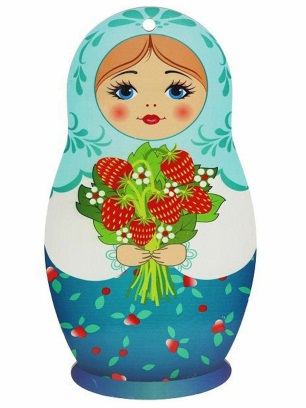 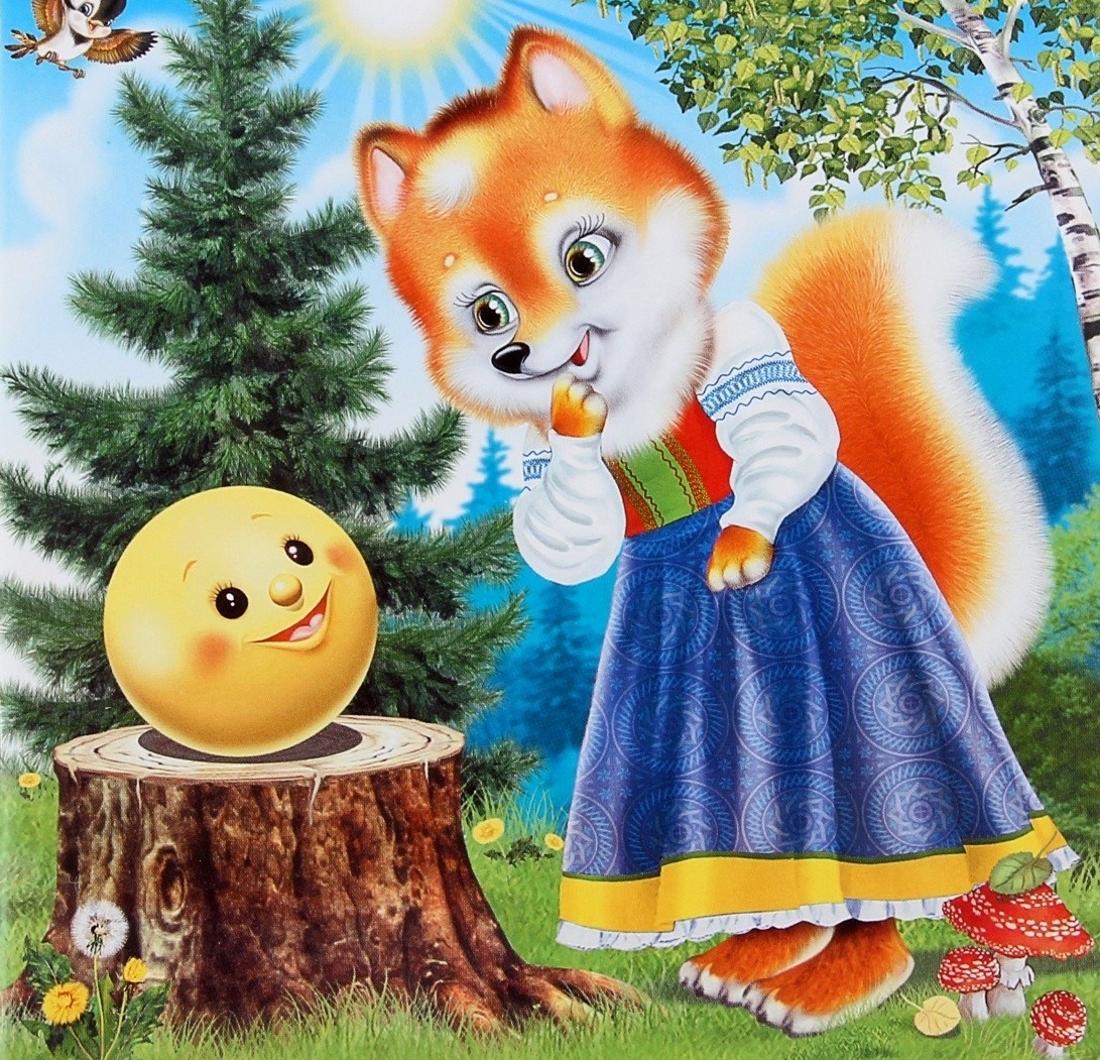 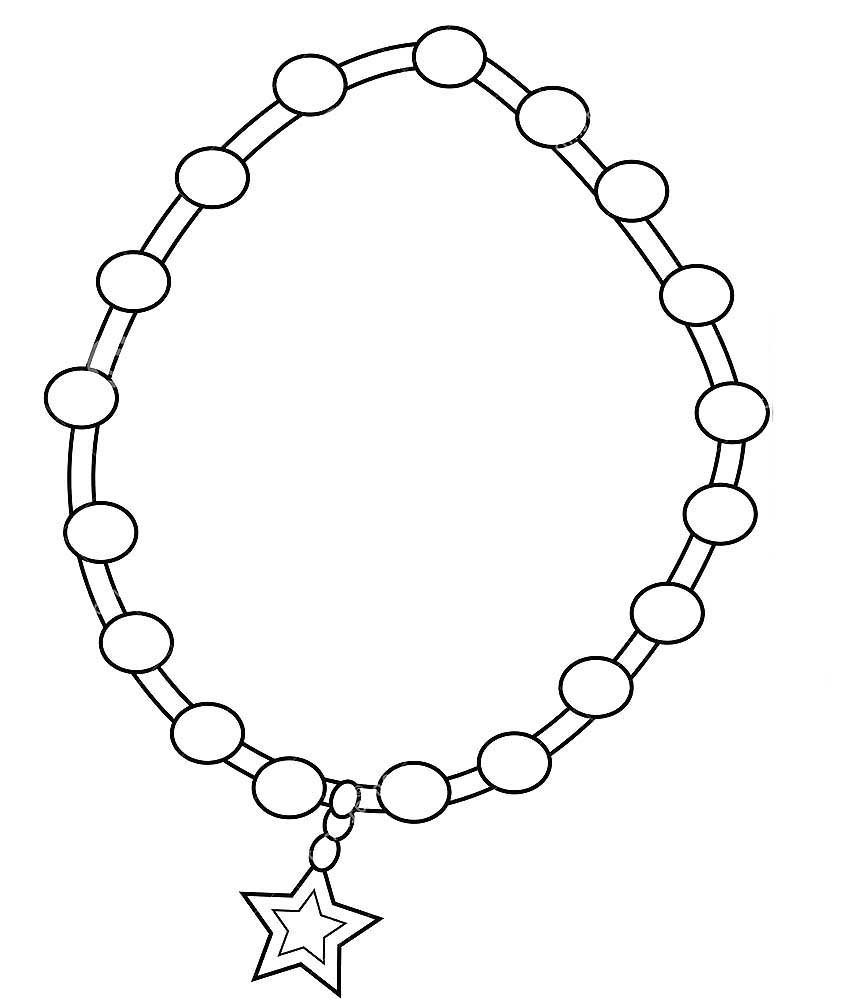 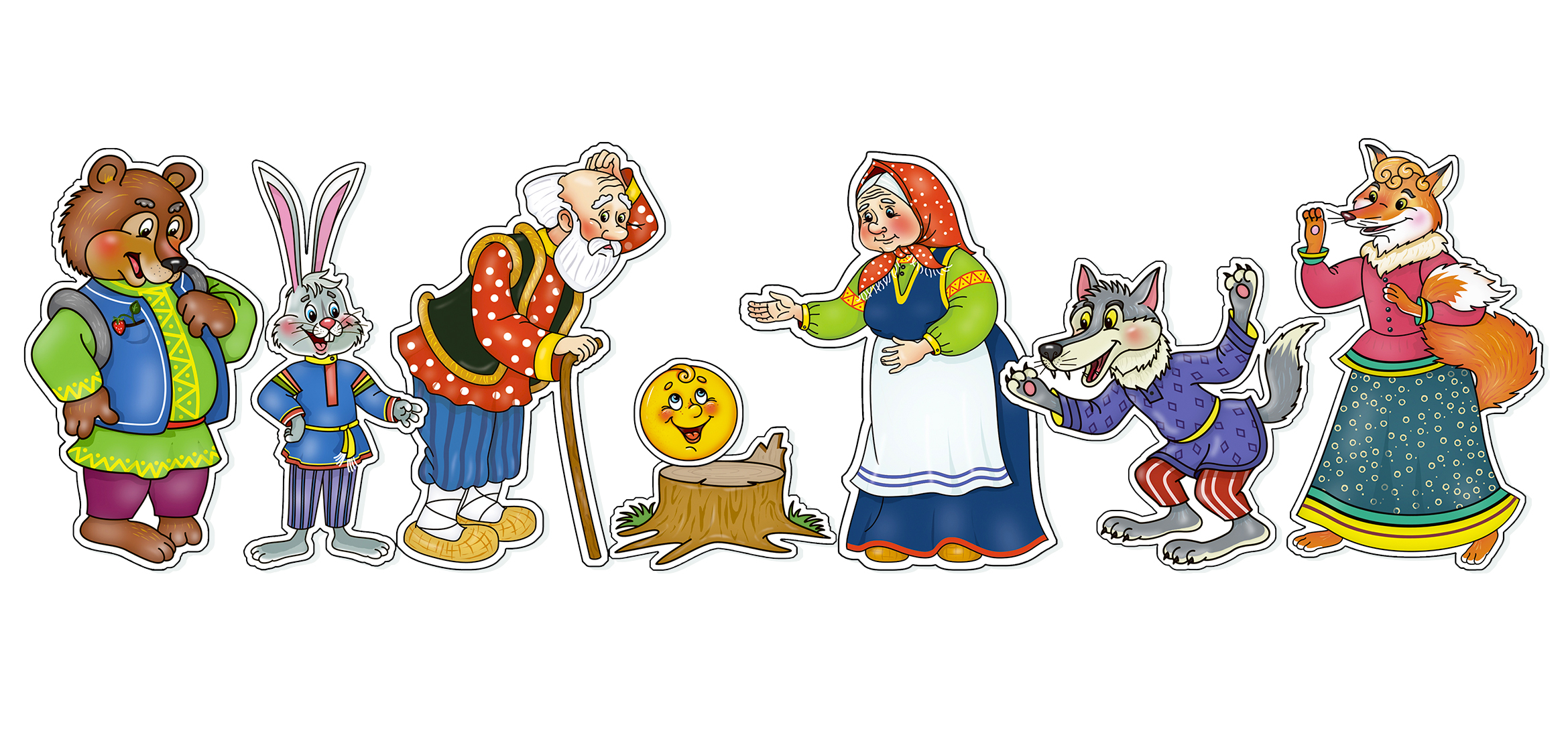 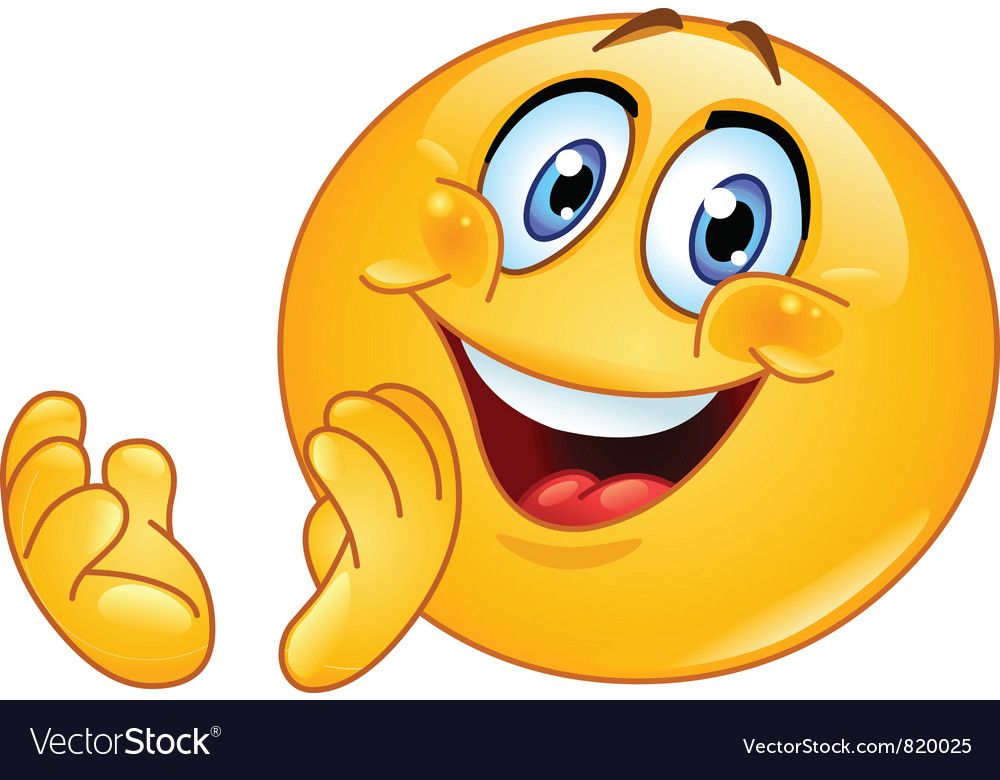